GANESH ENGINEERING
36/2,DHANDEKAR INDUSTRIAL ESTATE
KONDHWA BUDRUK
PUNE-48
PHONE .020-65782140

Website-www.kganeshengg.in
PHONE:020-65782140EMAIL:k.ganeshengg@rediffmail.com
WE INTRODUCE OURSELVES AS ,MANUFACTURERS OF SERRATED JAWS FOR 
HYDRAULIC CHUCKS OF ANY MAKE,TURRET 
SLEEVES,PULL STUDS AND MACHINING FOR
PRECISSION COMPONENTS ON CNC TURNING, 3D MACHINING ,DIES AND MOULD DESIGN AND MANUFACTURE
VMC,MILLING,LATHE ,DRILLING & TAPPING
COMPONENTS
OUR CUSTOMERS
1.KLAUS UNION 
2.RANDACK FASTENERS
3.ARTUR SCHADE STEEL PRODUCTS 
4.WORLDWIDE OILFIELDS MACHINE
5.BHARAT FORGE 
6.VULKAN ENGG PVT.LTD.
7.WESTERN INDIA FORGING LTD.
8.C-TECH ENGRS PVT.LTD
MACHINE LIST
CNC MACHINES
1.VMC-BEAVER MAKE
550X850X400
2.VMC-JYOTI MAKE
820X520X520
3.CNC TURNING-SEIKI MAKE
DIA350X450
CNC TUTNING JYOTHI-DIA350X540


WE HAVE INSTRUMENT FOR 
CHECKING
CONVENTIONAL
1.MILLING MACHINE
850X250X450.UNIVERSAL
2.LATHE DIA200X500
3.DRILLING MACHINE DIA 38MM
3D MACHINING SOFTWARE  CAM WORKS
SWISS TYPE SLIDING HEAD CNC M/C 5AXIS 10000RPM
VTL JAWS
Implant screws
VTL JAWS
VTL BASE JAW
VTL BASE JAW ASSEMBLED DIA1200MM
BASE JAW FOR VTL CHUCK DIA 1200MM
VTL JAWS
VTL BOX TYPE JAW
RECTANGLE TUBE BENDING MACHINE
Radius forming for rectangle tube for structures
HYDRAULIC CHUCK
SERRATED JAW
Serrated jaws
GEAR TRAIN
ACTUATOR FOR BARC THROUGH RKENTERPRISE
Sliding attachment for inspection for BARC
ROLLER ASSEMBLY FOR BENDING
CYLINDER CAP FOR DEFENCE
PULL STUD
PULL STUD
TURRET SLEEVE
ALL SIZES OF TURRET SLEEVES ARE AVAILABLE
COMPONENTS FOR BALL VALVE,JAWS,TURRET SLEEVES AND DEFENCE COMPONENTS
COMPONETS FOR BALL VALVE
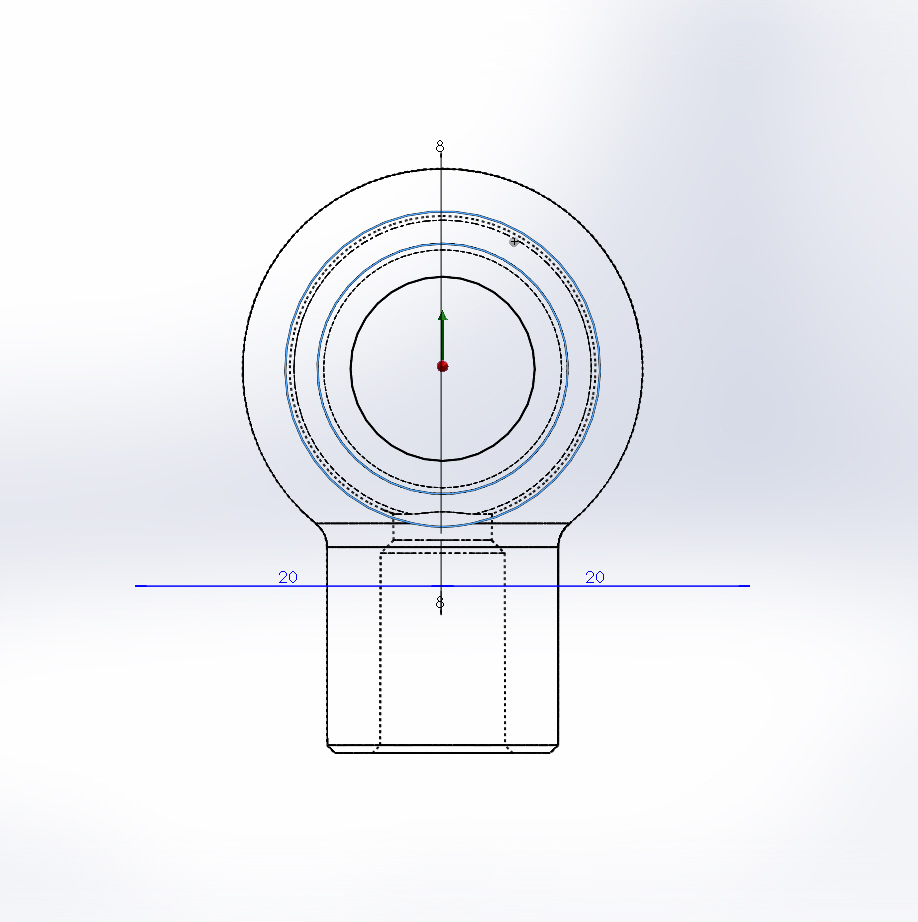 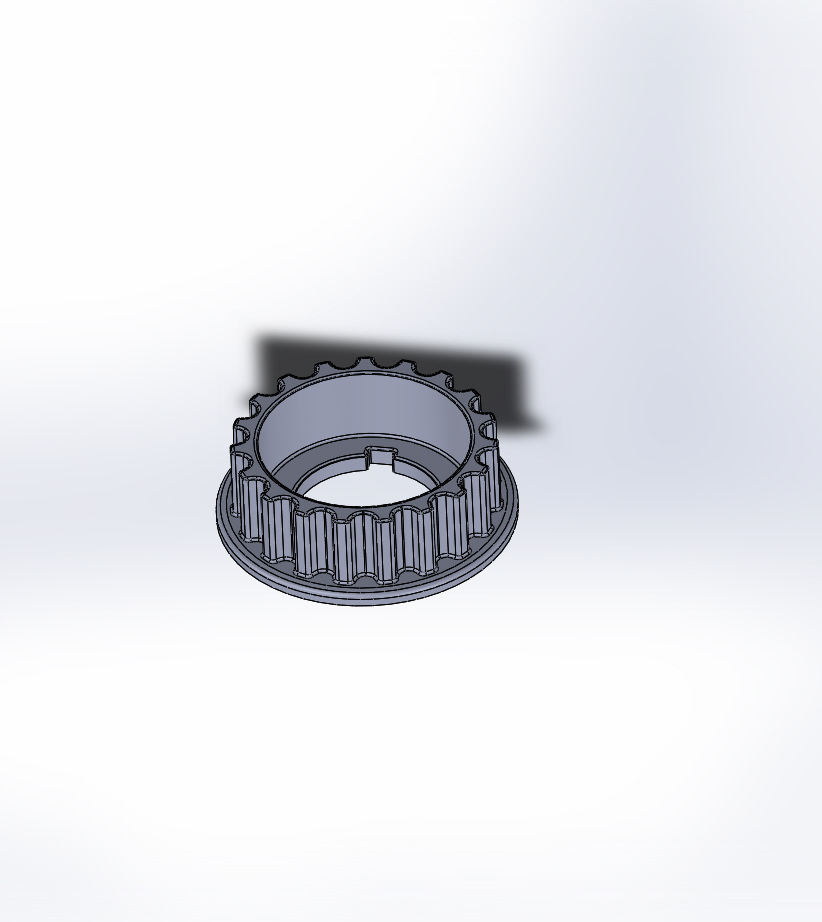 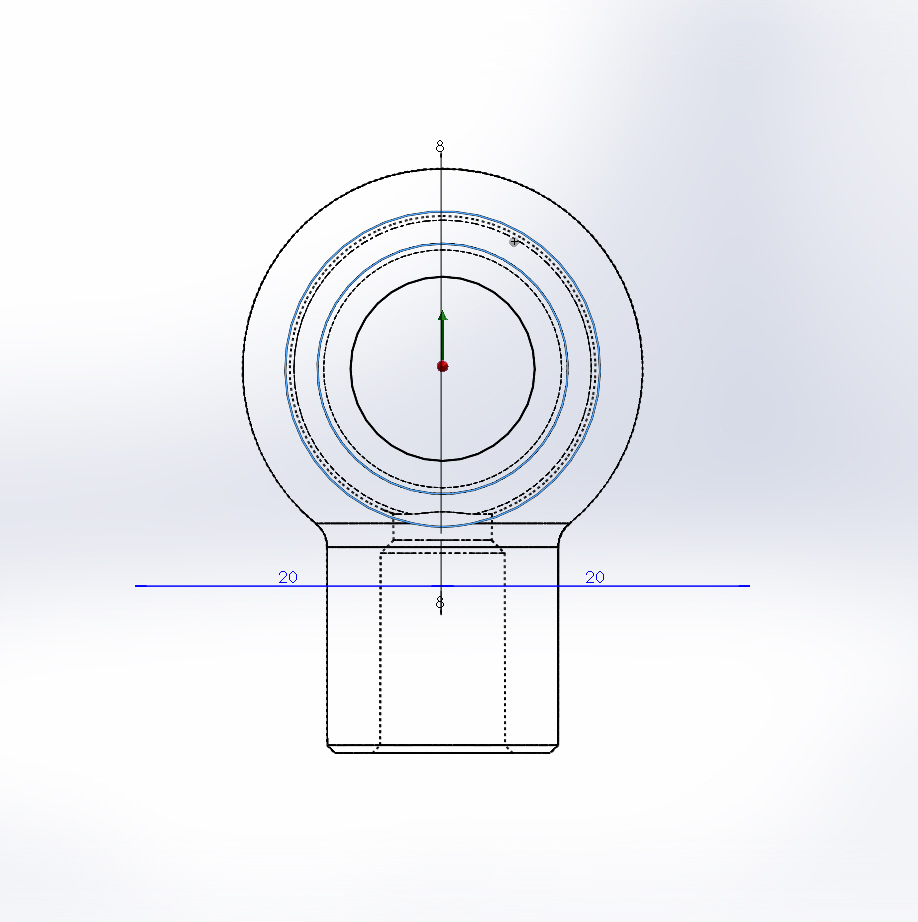 Solar project officers from REEEP AUSTRIA  and TERI INDIA WITH GANESH ENGINEERING TEAM AND FUTURE PUMPS